Figure 13. Statistical tests on LJD maps indicate regions of significant volumetric differences between young and old ...
Cereb Cortex, Volume 19, Issue 3, March 2009, Pages 675–687, https://doi.org/10.1093/cercor/bhn112
The content of this slide may be subject to copyright: please see the slide notes for details.
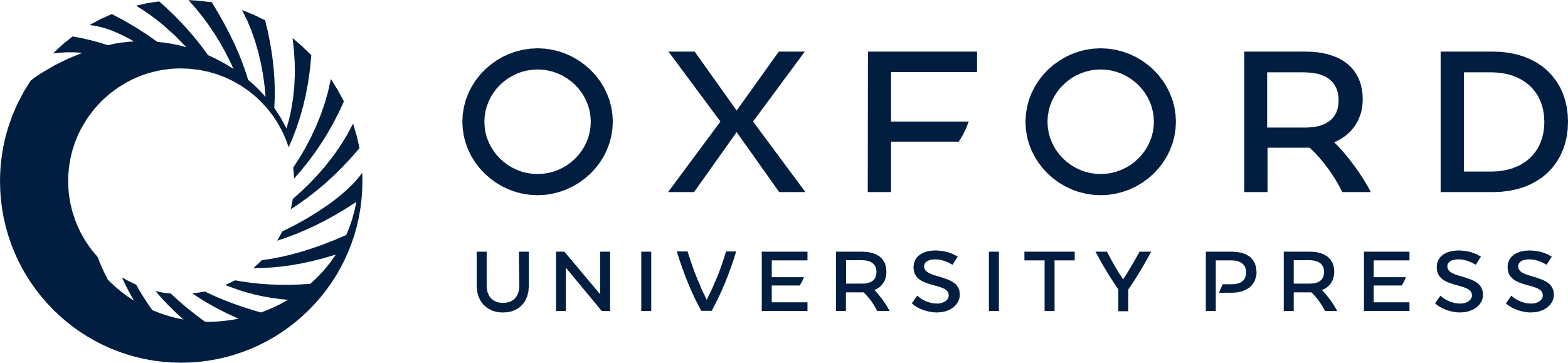 [Speaker Notes: Figure 13. Statistical tests on LJD maps indicate regions of significant volumetric differences between young and old brains. (Top) Difference map between the 2 groups. (Bottom) Log of LJD based P-maps highlighting changes in old brains versus young. Regions of significant (P ≤ 10−3) growth rate differences were found in the cerebellum. Corresponding percent variations are given in Figure 14.


Unless provided in the caption above, the following copyright applies to the content of this slide: © The Author 2008. Published by Oxford University Press. All rights reserved. For permissions, please e-mail: journals.permissions@oxfordjournals.org]